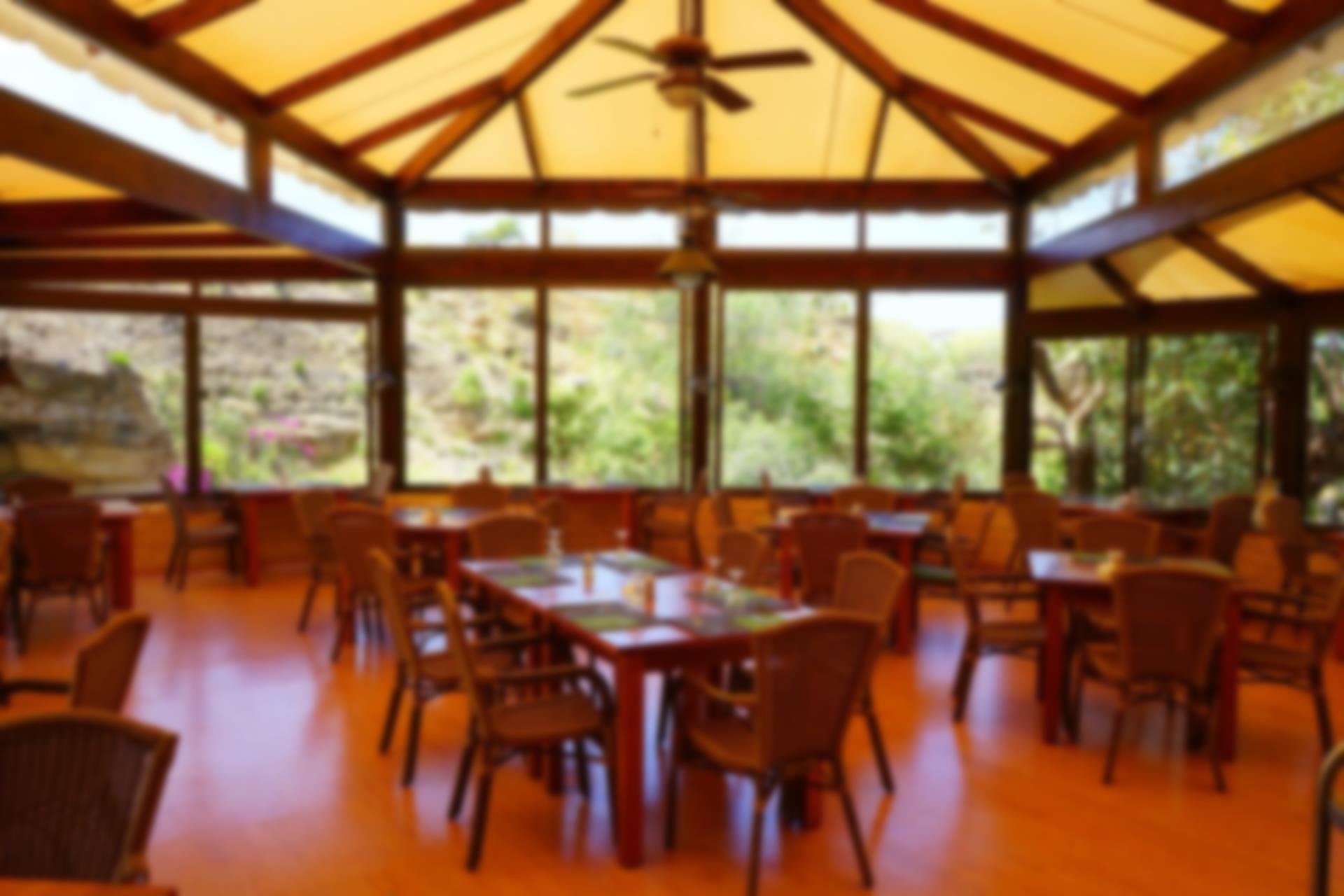 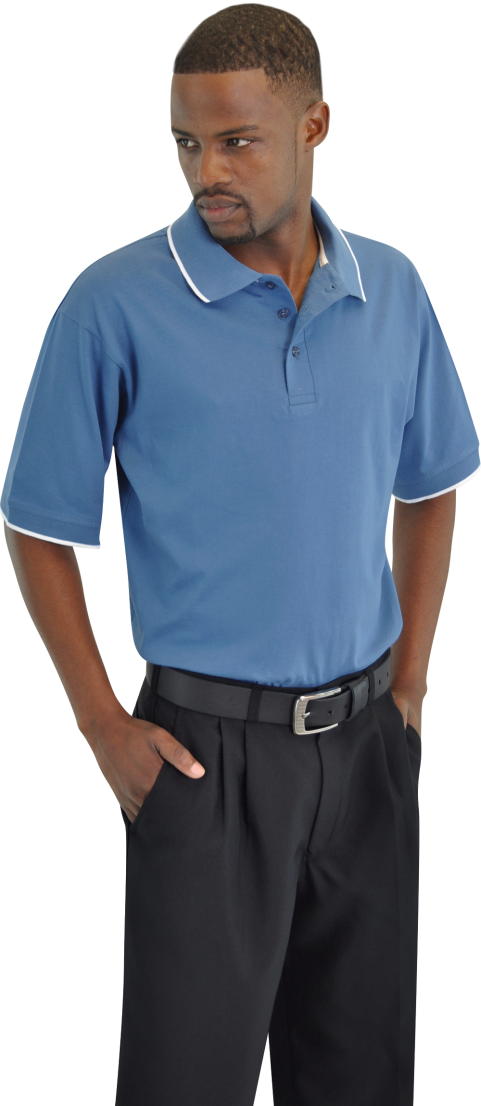 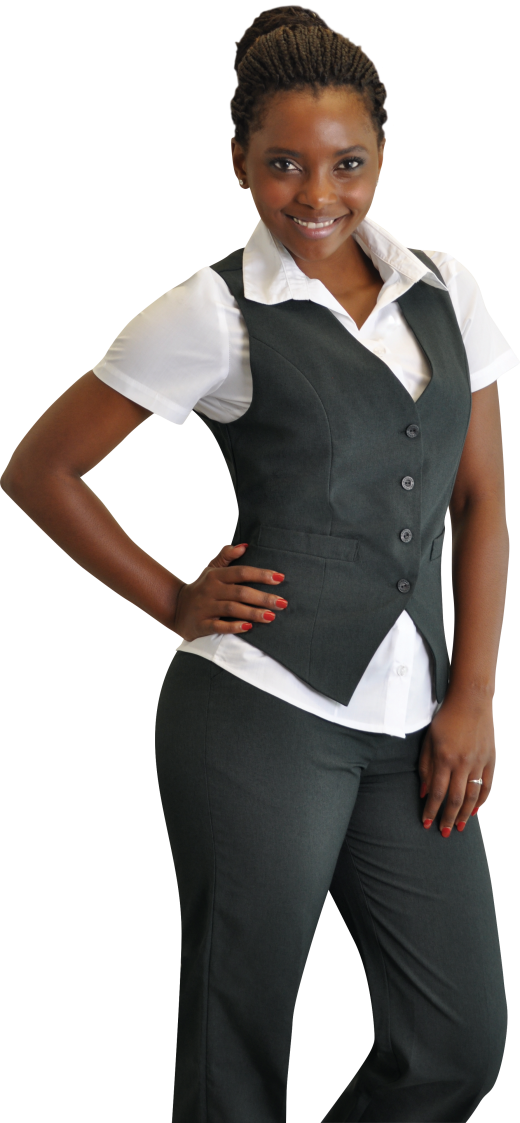 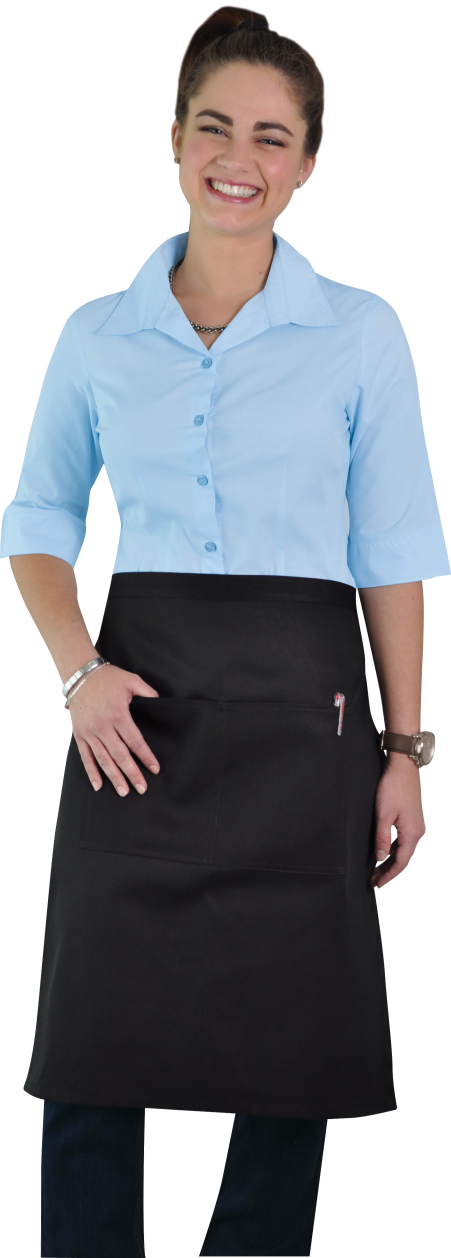 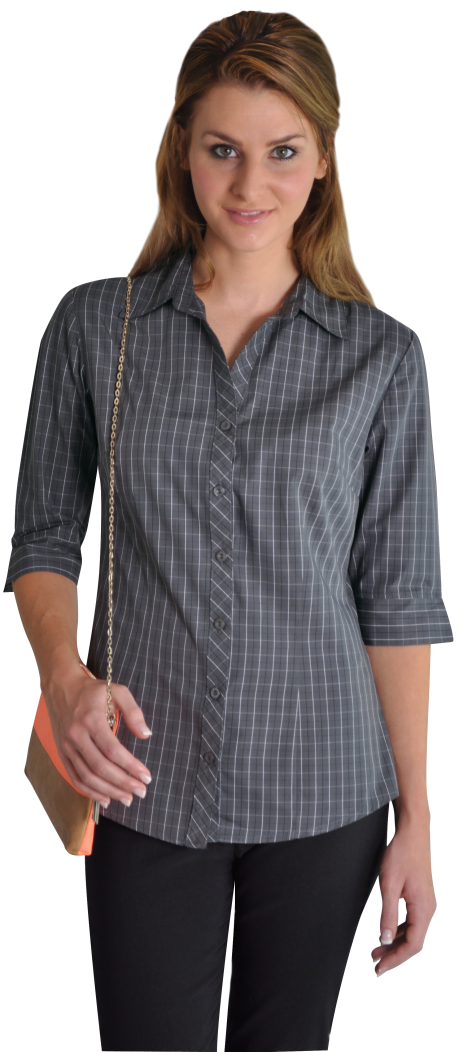 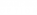 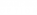 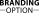 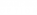 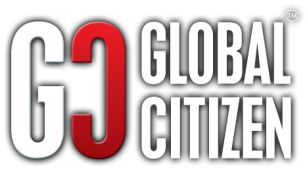 RESTAURANT UNIFORMS